Porphyria’s Lover
By Robert Browning
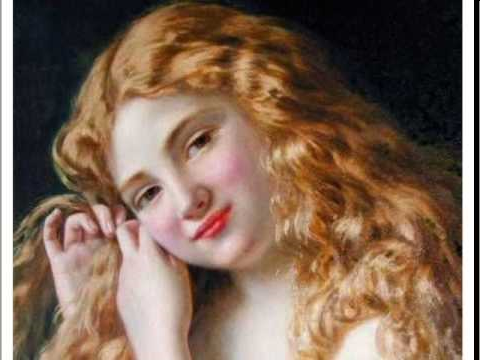 AO3: To offer a variety of interpretations and readings.
L.O: To analyse and evaluate a variety of interpretations of the poem.
Connector: Image Analysis
Move around the 3 different images and annotate with key ideas we know about Browning so far. Use the questions to help you.
Key Ideas:

Position of women
Exploration of human psyche
Exploration of base subjects
Controversy
Macabre
Power
[Speaker Notes: Key Images Worksheet]
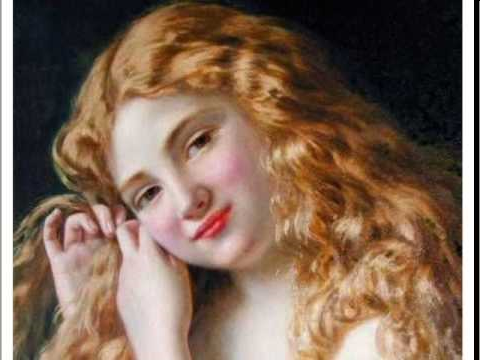 Porphyria’s Lover
As we listen:

Check literal understanding – what is actually happening?

Underline key quotes – how is characterisation established?
Key Themes:
Power and passivity
Objectification of women
Social class
Immorality
The ‘Fallen Woman’
http://www.youtube.com/watch?v=fE6PjB1kn4w
[Speaker Notes: Copy of the poem needed.]
Discuss: Literal Meaning
What is actually happening in the poem….
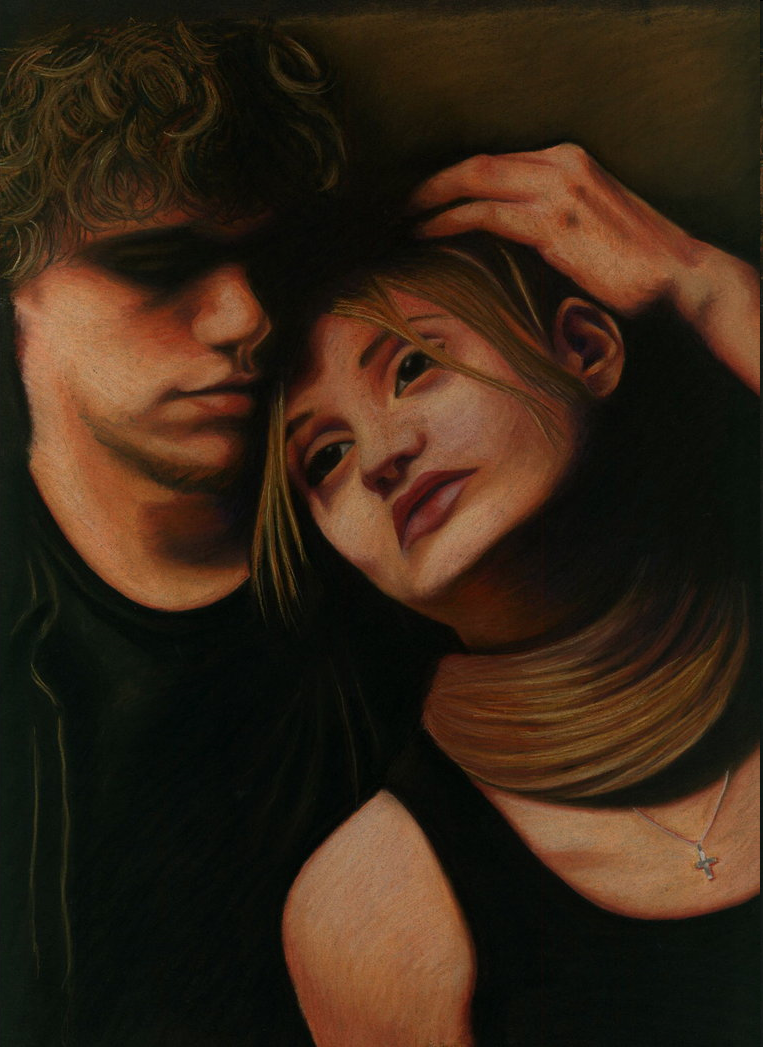 Input:

The Fallen Woman – what does this mean and how is it symbolised in the poem?
[Speaker Notes: Fallen Woman Worksheet needed.]
Critical Analysis
You will now be given some analysis to help inform your reading of the poem and address A03. 
Task One: Read through and annotate as much as possible:
Key themes
Poetic techniques
Interpretations
[Speaker Notes: Reading of the Poem 1 and 2 needed.]
20 minutes
Analysis
The rain set early in to-night,The sullen wind was soon awake,It tore the elm-tops down for spite,And did its worst to vex the lake:I listened with heart fit to break.When glided in Porphyria; straightShe shut the cold out and the storm,And kneeled and made the cheerless grateBlaze up, and all the cottage warm;
Which done, she rose, and from her form             10Withdrew the dripping cloak and shawl,And laid her soiled gloves by, untiedHer hat and let the damp hair fall,And, last, she sat down by my sideAnd called me. When no voice replied,She put my arm about her waist,And made her smooth white shoulder bare,And all her yellow hair displaced,And, stooping, made my cheek lie there,
And spread, o'er all, her yellow hair,              20Murmuring how she loved me--sheToo weak, for all her heart's endeavour,To set its struggling passion freeFrom pride, and vainer ties dissever,And give herself to me for ever.But passion sometimes would prevail,Nor could to-night's gay feast restrainA sudden thought of one so paleFor love of her, and all in vain:So, she was come through wind and rain.
Be sure I looked up at her eyesHappy and proud; at last I knewPorphyria worshipped me; surpriseMade my heart swell, and still it grewWhile I debated what to do.That moment she was mine, mine, fair,Perfectly pure and good: I foundA thing to do, and all her hairIn one long yellow string I woundThree times her little throat around,
And strangled her.  No pain felt she;I am quite sure she felt no pain.As a shut bud that holds a bee,I warily oped her lids: againLaughed the blue eyes without a stain.And I untightened next the tressAbout her neck; her cheek once moreBlushed bright beneath my burning kiss:I propped her head up as before,
Only, this time my shoulder bore                    50Her head, which droops upon it still:The smiling rosy little head,So glad it has its utmost will,That all it scorned at once is fled,And I, its love, am gained instead!Porphyria's love: she guessed not howHer darling one wish would be heard.And thus we sit together now,And all night long we have not stirred,And yet God has not said a word!
Extend and Challenge: AO3
Task Two: Read through the critical analysis offering a different interpretation.
Can you add anything to your interpretations? 
Annotate and then we will discuss
How far do you agree that the characters in Browning’s poems display a disturbing lack of morality so they are impossible to sympathise with?
This is your homelearning question. 
Base your answer on both MLD and PL.
This is a section A even numbered questions

What AOs do you need to include?
AO1, AO3, AO4